Figure 2. Meta-analysis of five case–control studies analysing the allelic association between the MCP-1 variant ...
Hum Mol Genet, Volume 18, Issue 2, 15 January 2009, Pages 381–388, https://doi.org/10.1093/hmg/ddn352
The content of this slide may be subject to copyright: please see the slide notes for details.
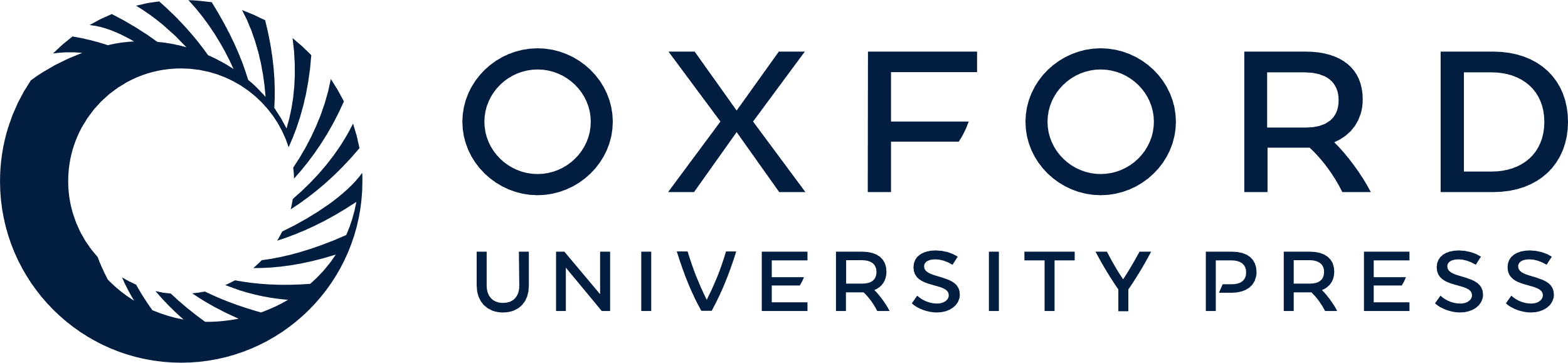 [Speaker Notes: Figure 2.  Meta-analysis of five case–control studies analysing the allelic association between the MCP-1 variant 2581A>G and susceptibility to TB. Black squares represent the ORs of each study/ethnicity. The pooled OR ( P = 0.09) is indicated by the diamond. 


Unless provided in the caption above, the following copyright applies to the content of this slide: © The Author 2008. Published by Oxford University Press. All rights reserved. For Permissions, please email: journals.permissions@oxfordjournals.org]